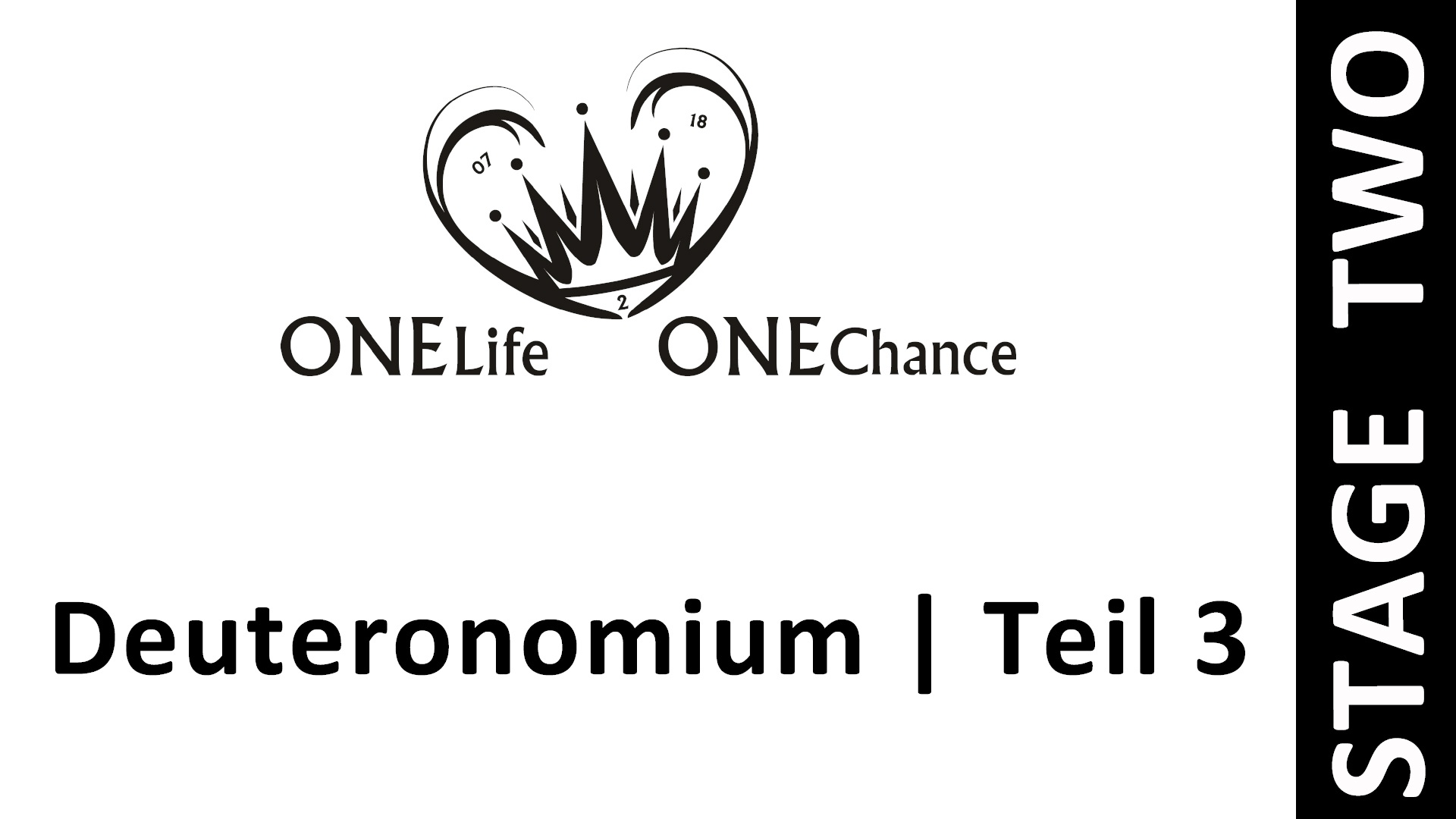 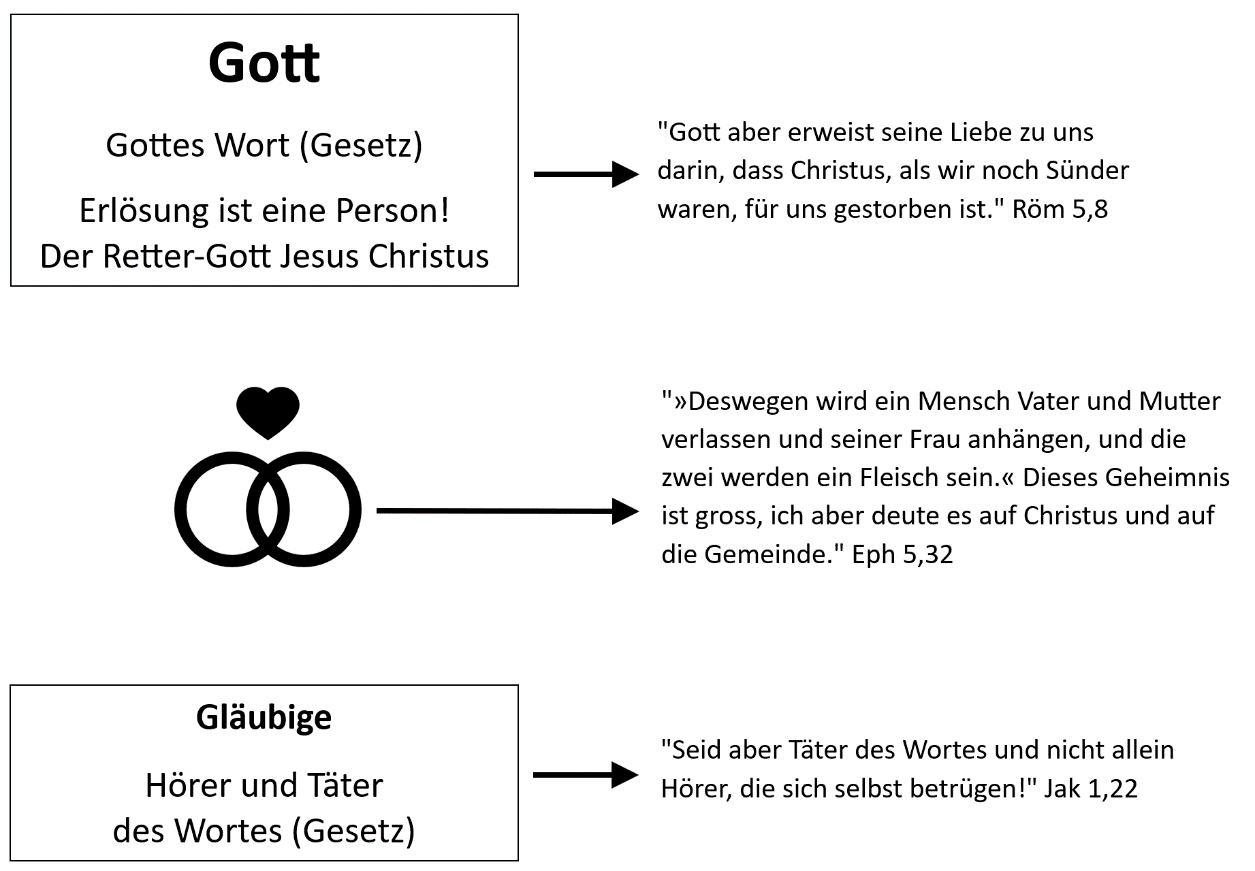 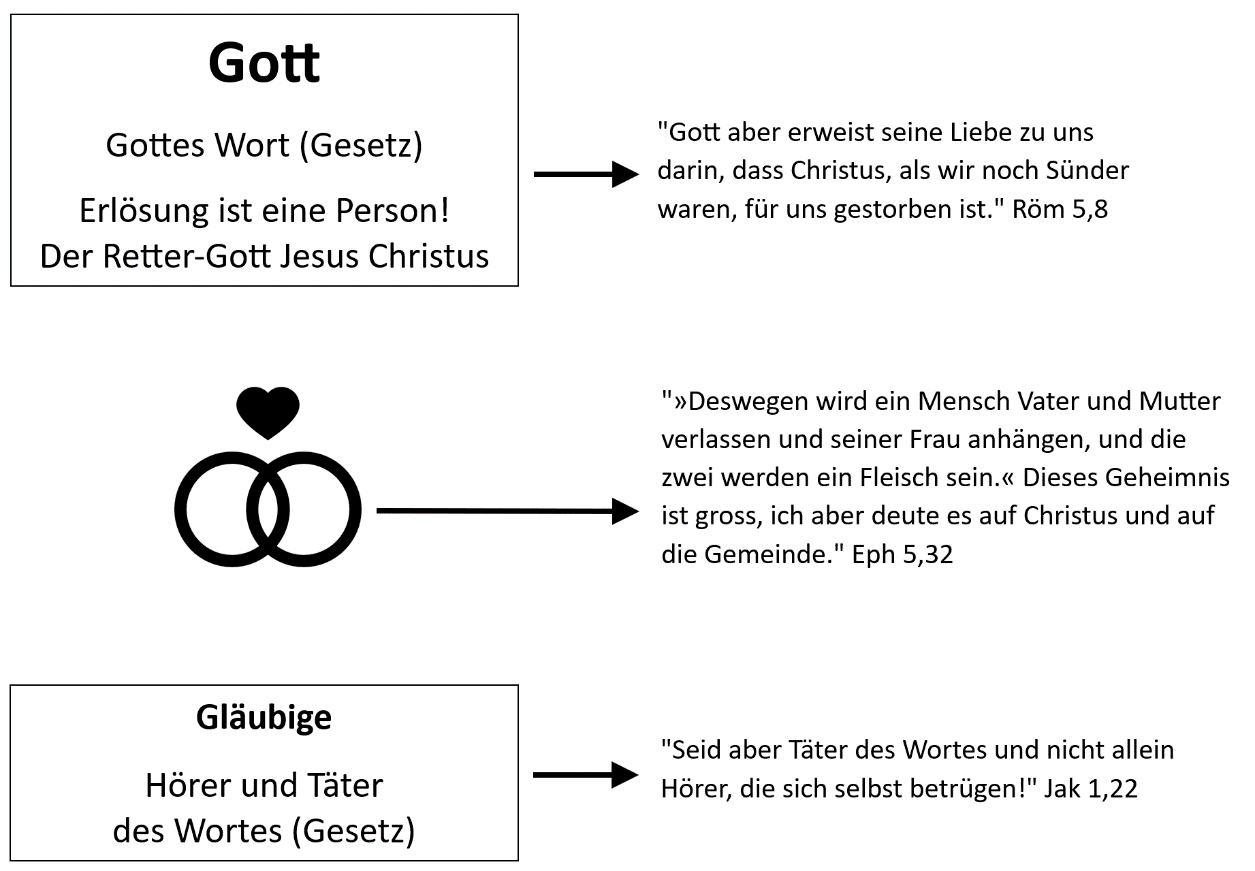 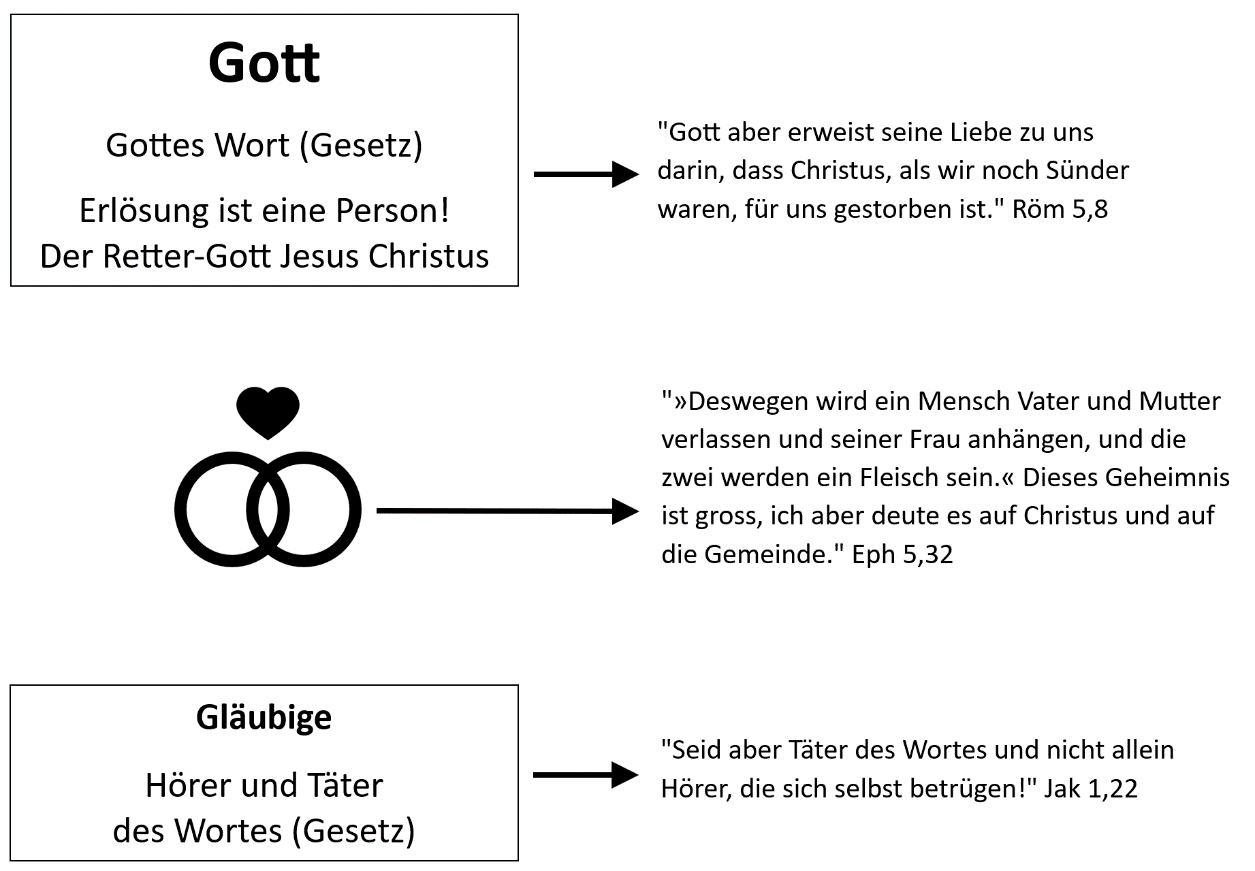 Eine Hinwendung zu Jesus Christus ist 
gleichzusetzen mit der Bereitschaft, 
eine Ehebeziehung einzugehen!
Jesus zu lieben ist keine Sonntags-Aktivität!
Liebe und Gehorsam | das Schma Israel
"Höre, Israel: Der HERR ist unser Gott, der HERR allein [Ist als 
Einziger der HERR]! 5 Und du sollst den HERRN, deinen Gott, 
lieben mit deinem ganzen Herzen und mit deiner ganzen Seele 
und mit deiner ganzen Kraft. 6 Und diese Worte, die ich dir heute 
gebiete, sollen in deinem Herzen sein. 7 Und du sollst sie deinen 
Kindern einschärfen, und du sollst davon reden, wenn du in deinem 
Hause sitzt und wenn du auf dem Weg gehst, wenn du dich 
hinlegst und wenn du aufstehst. 8 Und du sollst sie als Zeichen auf 
deine Hand binden, und sie sollen als Merkzeichen zwischen deinen 
Augen sein, 9 und du sollst sie auf die Pfosten deines Hauses und 
an deine Tore schreiben." (6,4-9)
Liebe und Gehorsam | das Schma Israel
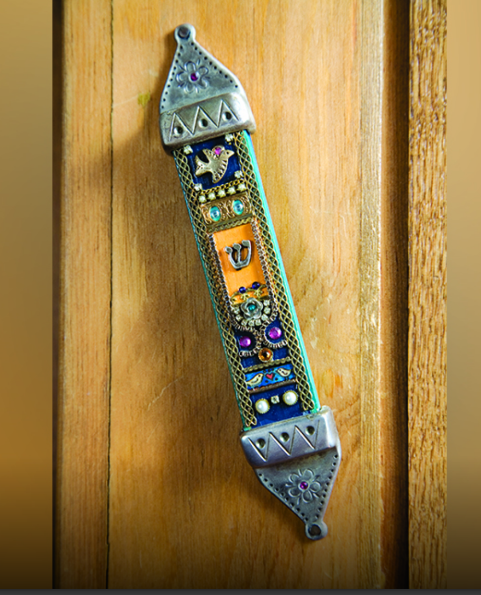 Liebe und Gehorsam | das Schma Israel
Anders als "unsere" Glaubensbekenntnisse, ist dieses 
jüdische Glaubensbekenntnis ein eigentliches Gebot, 
nämlich zu hören, zu lieben und zu lehren! Es ist ein 
Aufruf an die Gläubigen, die Worte des Gottes Israels 
zu Herzen nehmen und sie von Generation zu Generation 
den Kindern einzuschärfen.
Liebe und Gehorsam | das Schma Israel
Das Wort "Schma" von Gott an Menschen gerichtet, ist 
unmissverständlich als Gebot zu verstehen, nämlich 
aufzumerken und umgehend zu gehorchen. 

Das Wort angewendet auf die Kommunikation zwischen Mensch 
und Gott, ist das Wort als Bitte (Gebet) zu verstehen (Z.B. "Höre, 
HERR, und sei mir gnädig! HERR, sei mein Helfer!«" Ps 30,11)
Liebe und Gehorsam | das Schma Israel
Als Israel am Sinai war, sprach Gott: 
"Und nun, wenn ihr willig auf meine Stimme hören (schma) und 
meinen Bund halten werdet, dann sollt ihr aus allen Völkern 
mein Eigentum sein; denn mir gehört die ganze Erde." (Ex 19,5)
 
Hier können wir erkennen, dass aus Gottes Perspektive „hören“ 
im Grunde das Gleiche bedeutet wie „den (Liebes-) Bund halten“.
Liebe und Gehorsam | das Schma Israel
… der zweite Teil des jüdischen Glaubensbekenntnis beschreibt 
das Fundament des Gehorsams, nämlich die Gottesliebe:
 
"Und du sollst den HERRN, deinen Gott, lieben mit deinem ganzen 
Herzen und mit deiner ganzen Seele und mit deiner ganzen Kraft." (6,5)
Liebe und Gehorsam | das Schma Israel
Das "Schma Israel" zeugt von der göttlichen Erwählung 
des Volkes Israel. Im AT gilt diese Erwählung ausschliesslich für 
das jüdische Volk. Aus eben diesem Volk, wird der Retter-Gott 
Jesus Christus hervorkommen, und mit Ihm kommt die 
Erwählung der Gemeinde (Ekklesia).

Sieben Mal lesen wir in den Sendschreiben:
"Wer ein Ohr hat, höre, was der Geist den Gemeinden sagt!"
Liebe und Gehorsam | das Schma Israel
"Er aber sprach zu ihm: »Du sollst den Herrn, deinen Gott, 
lieben mit deinem ganzen Herzen und mit deiner ganzen Seele 
und mit deinem ganzen Verstand.« 38 Dies ist das große 
und erste Gebot. 39 Das zweite aber ist ihm gleich: »Du sollst 
deinen Nächsten lieben wie dich selbst.« 40 An diesen zwei 
Geboten hängt das ganze Gesetz und die Propheten." (Mt 22,37-40)
Das Schma Ekklesia
Höre, was der Geist den Gemeinden sagt! 
»Du sollst den Herrn, deinen Gott, lieben mit deinem ganzen Herzen 
und mit deiner ganzen Seele und mit deinem ganzen Verstand.
«Dies ist das große und erste Gebot. Das zweite aber ist ihm gleich: 
»Du sollst deinen Nächsten lieben wie dich selbst.«
Mose – vom Selbstbewusstsein zum Gottesbewusstsein
"Als er aber am Tag darauf wieder hinausging, siehe, da rauften 
sich zwei hebräische Männer, und er sagte zu dem Schuldigen: 
Warum schlägst du deinen Nächsten?" (Ex 2,13)
Mose – vom Selbstbewusstsein zum Gottesbewusstsein
"Glücklich bist du, Israel! Wer ist wie du, ein Volk, gerettet 
durch den HERRN, ⟨der⟩ der Schild deiner Hilfe und der das 
Schwert deiner Hoheit ist? Schmeicheln werden dir deine 
Feinde, du aber, du wirst einherschreiten über ihre Höhen." 
								(Dt 33,29)
Fazit
Da redete Mose zu den Söhnen Israel nach allem, was ihm der 
HERR für sie geboten hatte." Verkündiger und Hörer des Wortes 
sind gleichermassen aufgefordert es mit dem Wort Gottes 
genau zu nehmen (Vgl. 2Tim 1,13), denn nur das lebendige 
Wort Gottes bringt den Gläubigen in eine lebendige Beziehung 
mit dem Herrn und nur in Gottes Wort ist Leben.
Fazit
Es ist primäre Verantwortung der Eltern, Kinder Gottes Wort 
zu lehren (Vgl. 4,10). Doch wichtig: Die Lehre hingegen ist von 
der Gemeinde vorgegeben.
Fazit
Die Botschaft des Dt lautet, auf Gott zu hören, ihm zu gehorchen 
und ihn mit ganzem Herzen, ganzer Seele und ganzer Kraft zu 
lieben. Jesus lehrte, dass dies das grösste Gebot ist. Überall, 
wo wir hingehen, sollten wir versuchen, Gott und unseren 
Nächsten zu lieben. Diese Haltung sollte unseren Gottesdienst, 
unser Gebet, unser Bibellesen und unsere Beziehungen 
durchdringen. Wenn wir das tun, dürfen wir Licht und Salz sein 
für unseren Herrn Jesus in einer dunklen und dem Untergang 
geweihten Schöpfung.
Fazit
Wie wichtig ist es, Gesetz und Gesetzlichkeit richtig zu verstehen. 
Noch nie war es die Absicht, bzw. der Wille Gottes, dass durch 
das Einhalten eines Regelkataloges eine Gottesbeziehung 
bestehen soll. Seit jeher geht es um eine Liebesbeziehung zu 
dem Einen Schöpfer Gott!
Fazit
Wir dürfen in Gottesfurcht und Demut bildlich zwischen dem 
Berg Garizim und dem Berg Ebal stehen und den ganzen 
Ratschluss Gottes hören. Segen für den Gehorsam der sich in 
Glaubenswerken ausdrückt und Warnung vor Ungehorsam, 
welche wir ehrfürchtig zur Kenntnis nehmen, da wir wissen, 
dass wir dazu neigen, uns vom Herrn abzuwenden.
Fazit
Das Dt hilft uns, Jesus zu verherrlichen, da es uns ein klareres Bild 
davon vermittelt, was es bedeutet, das Gesetz zu erfüllen – 
es bedeutet, vollkommen zuzuhören und zu gehorchen und 
vollkommen zu lieben. Und wenn wir fallen, so tröstet uns Gottes 
Wort: "Wenn wir unsere Sünden bekennen, ist er treu und gerecht, 
dass er uns die Sünden vergibt und uns reinigt von jeder 
Ungerechtigkeit." (1Joh 1,9)
Fazit
Das Dt lehrt uns, um als Gläubiger "glücklich" (selig) zu sein, 
bzw. glücklich zu bleiben, unser Gehorsam gegenüber Gottes 
Wort unerlässlich ist. In Genesis haben wir gelesen, wie der 
Fluch (Tod) angefangen hat durch Adam und Eva als sie von 
der Frucht des Baumes gegessen haben, von dem Gott gesagt 
hatte, dass sie nicht essen dürfen. Durch den Ungehorsam der 
ersten Menschen kamen Sünde und Fluch in die Welt, durch 
den Gehorsam des Herrn Jesus Christus kommt Vergebung 
und Segen. Der Gehorsam des Einen, des Gott-Menschen 
Christus Jesus, ist die Grundlage unserer Erlösung!
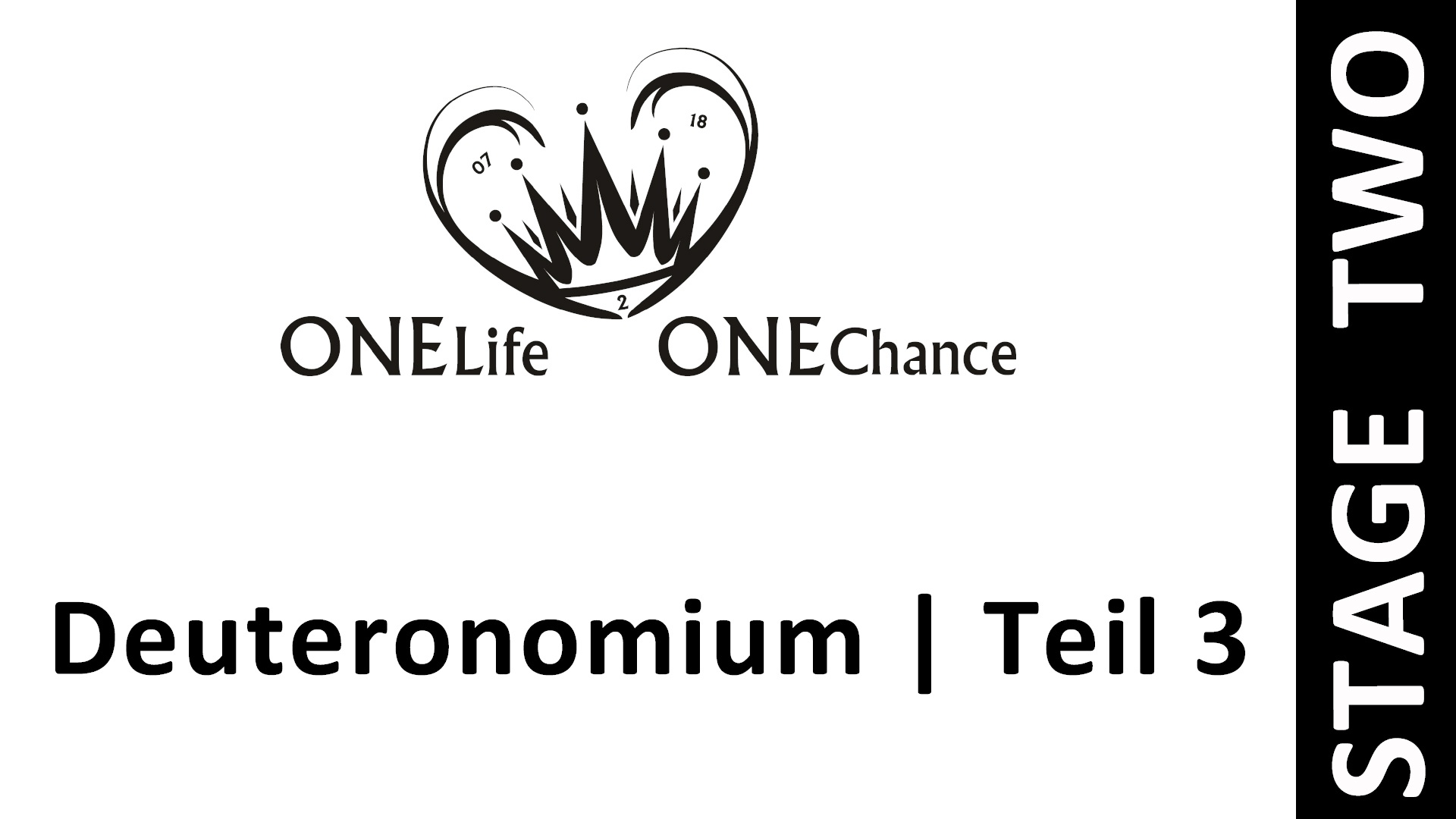